Химия
10-сынып
Оттекті органикалық қосылыстар. Спирттер және фенолдар
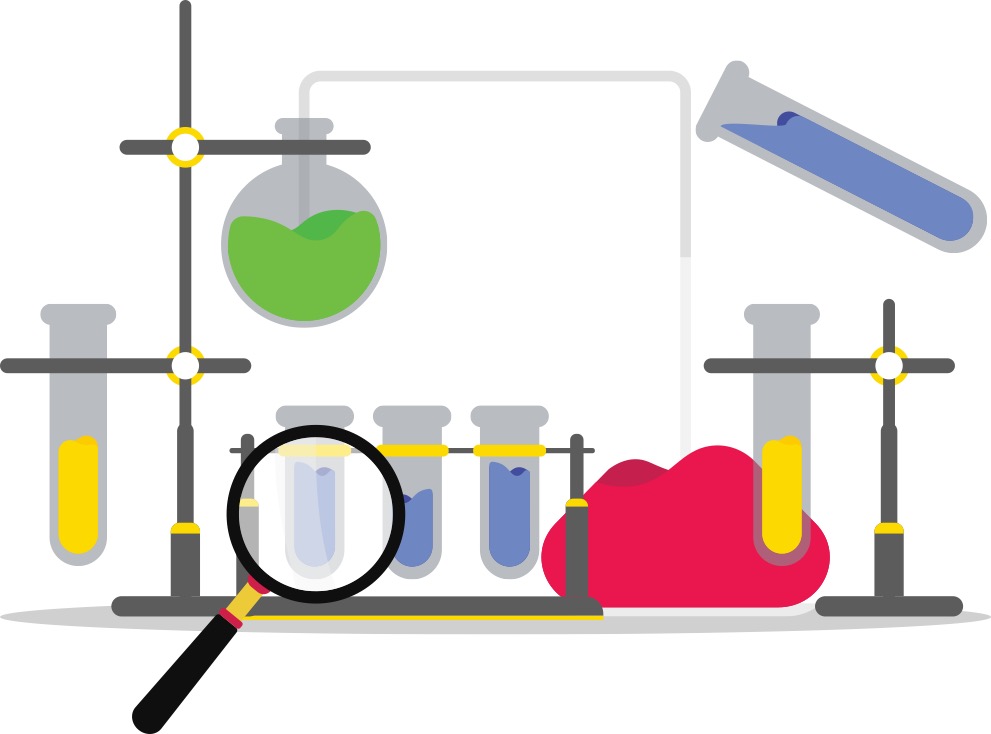 Мұғалім:
Әбеу Нұргелді
Сабақтың мақсаты
Оттекті органикалық қосылыстардың түрлері;
Спирттерді функционалдық топтардың орналасуы және гидроксил тобының саны бойынша жіктеу;
Фенол, оның құрамы.
Оттекті органикалық қосылыстар
Молекула құрамында көміртек, оттек, сутек атомдарынан тұратын қосылыстарды оттекті органикалық қосылыстар деп атайды. Оттекті органикалық қосылыстардың жеке кластарының қасиеттерін функционалдық топтар анықтайтындығын ескерсек, оттекті органикалық қосылыстардың функционалдық топтары құрамында оттек болатындығын да ескеру керек. Оттекті органикалық қосылыстарға спирттер, фенолдар, альдегидтер мен кетондар, карбон қышқылдары, жай және күрделі эфирлер, көмірсулар және т.б. заттар жатады.
Спирттер
Спирттердің жіктелуі
1) Құрамындағы гидроксил тобының санына байланысты біратомды және көпатомды болып жіктеледі.
Спирттер
Біратомды
Көпатомды
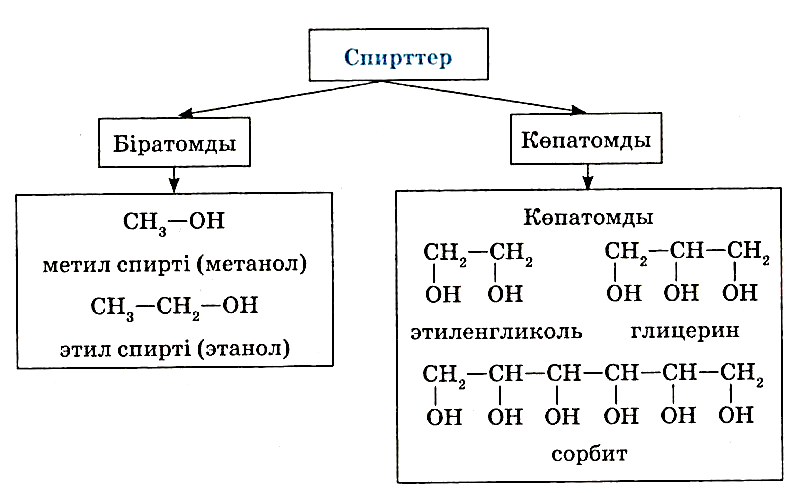 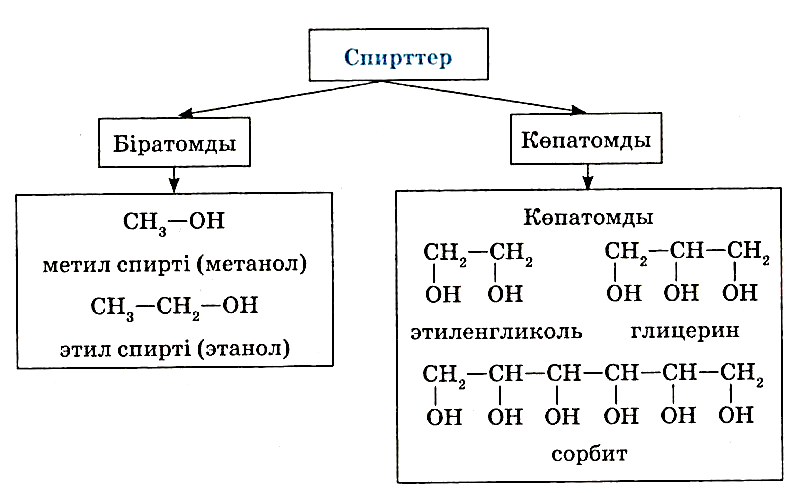 Спирттердің жіктелуі
2) Гидроксил тобымен байланысқан көмірсутек радикалдарының түрлеріне байланысты: қаныққан, қанықпаған және ароматты спирттер болып жіктеледі.
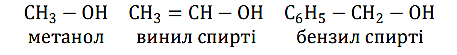 3) Гидроксил тобымен байланысқан көміртек атомының табиғатына байланысты: біріншілік, екіншілік және үшіншілік спирттер болып жіктеледі.
Спирттер
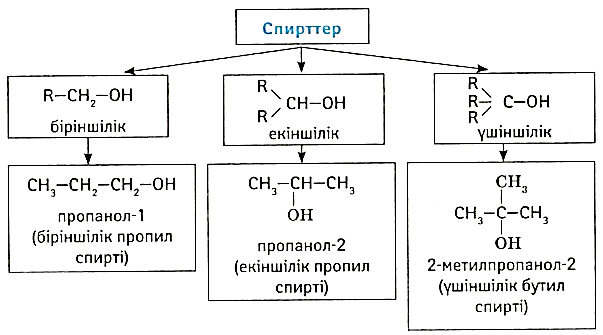 Қаныққан біратомды спирттердің атаулары
2
5
3
1
3
2
1
4
4
3,4,4-триметилпентанол-2
3-метилбутанол-2
Қаныққан біратомды спирттердің изомерленуі
пропанол-1
метилэтил эфирі
пропанол-2
Қаныққан біратомды спирттердің физикалық қасиеттері
Арендердің әр түрлі гидроксотуындылары болады. Егер гидроксил топтары бензол сақинасына тікелей жалғанса фенолдар түзіледі. Ал егер бензол сақинасындағы бүйір тізбекке жалғанса ароматты спирттерді береді.
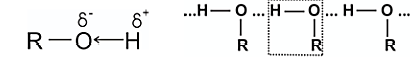 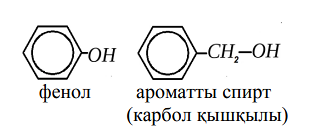 Фенолдар
Фенолдар – гидроксил тобы бензол сақинасымен тікелей байланысқан органикалық қосылыстар. Фенолдарды халықаралық атау жүйесі бойынша гидроксибензол деп атайды.
Фенол молекуласындағы гидроксил тобындағы сутек атомының қозғалғыштығы артады және бензол сақинасының орто- және пара жағдайларында теріс зарядтар пайда болады. Фенол әлсіз қышқылдық қасиет көрсетеді:
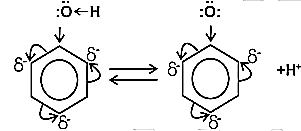 Өндірісте фенолды негізінен тас көмір шайырларынан бөліп алады.
Көпатомды спирттер
1
3
1
2
2
2
3
1
Этандиол
этиленглюкол
Пропантриол - 1,2,3
Глицерин
Пропандиол-2
Сабақ аяқталды!
Келесі жүздескенше!
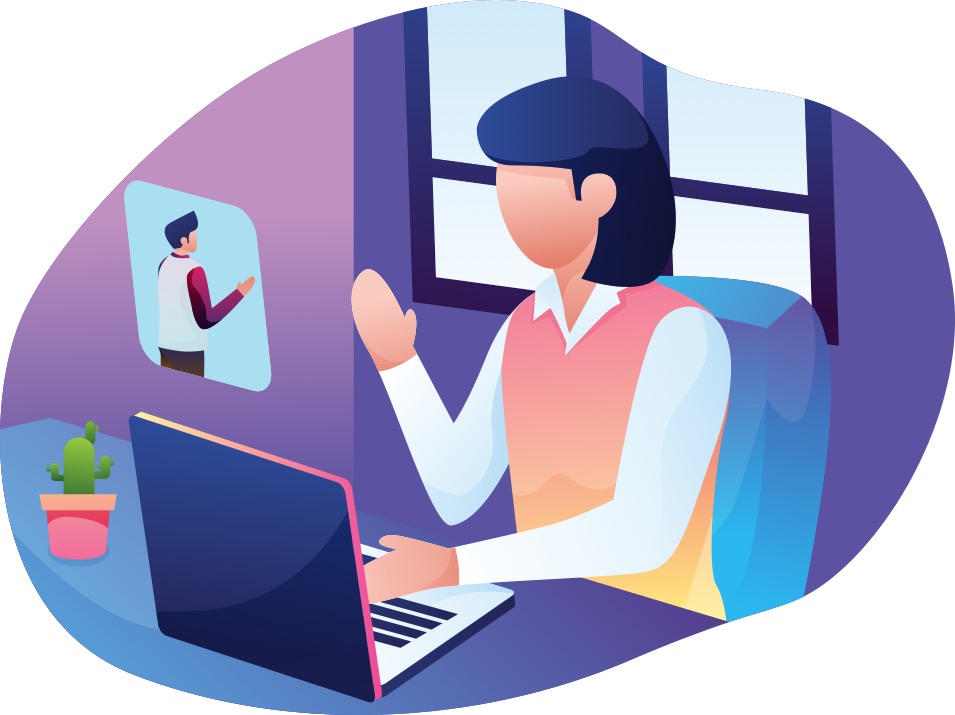